2010 National Conference on Health Statistics
Christine L. Himes, Ph.D., Syracuse University, 
Center for Policy Research
How I have used vital statistics data
Age patterns of mortality
Causes of death
Links to other surveys
Age Patterns of Mortality
Cross national comparisons of age specific mortality rates
Need for data by single year of age
Problems of age misreporting
Compare age patterns of mortality among countries with reliable data…initially did not include U.S.

Interested in trajectory of mortality increase with age
Value of β greater than 1.0 represents a steeper increase in age specific mortality
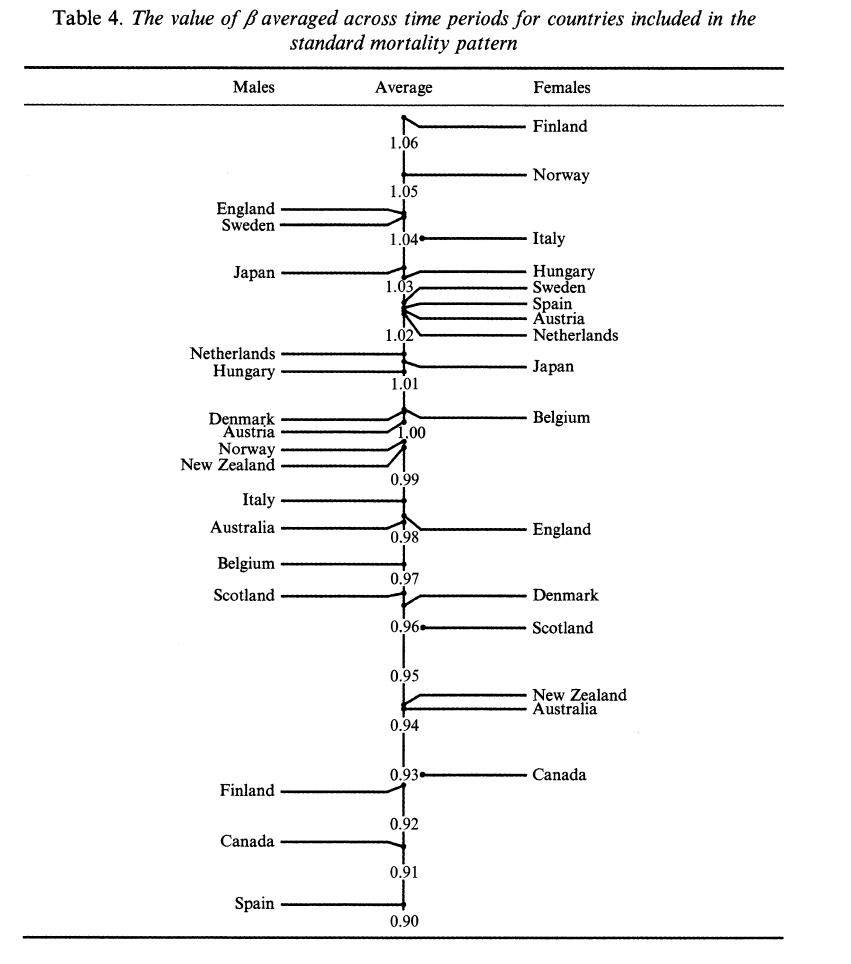 Causes of Death
Cross national comparisons of patterns in cause of death
Need for data by single year of age
Cause of death detail comparable to other countries
Does mortality decline in the same way in all countries?
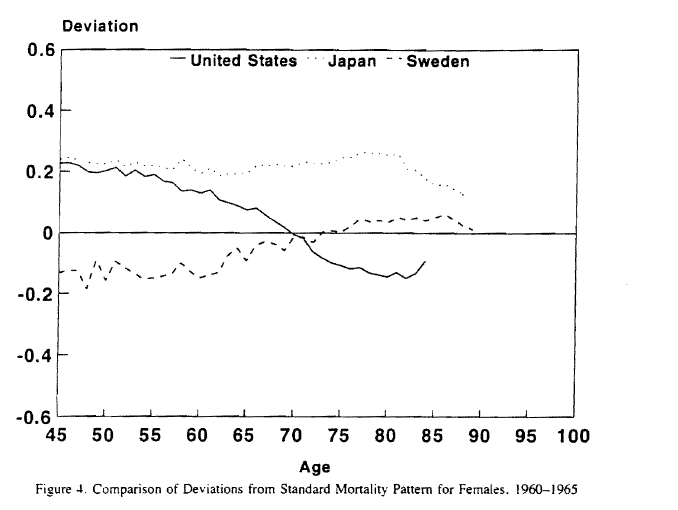 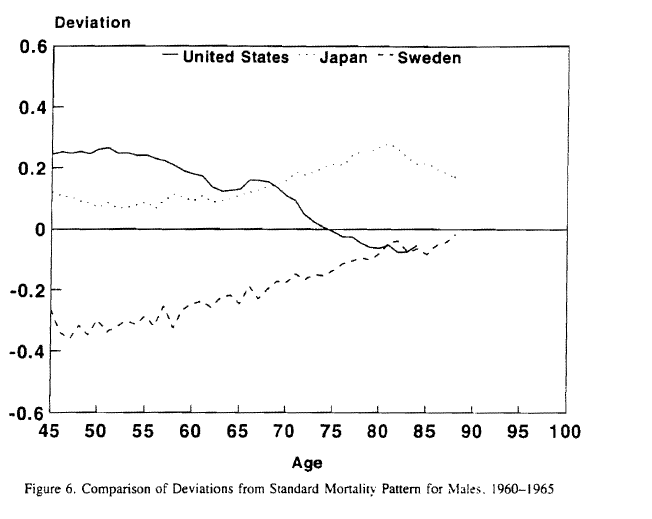 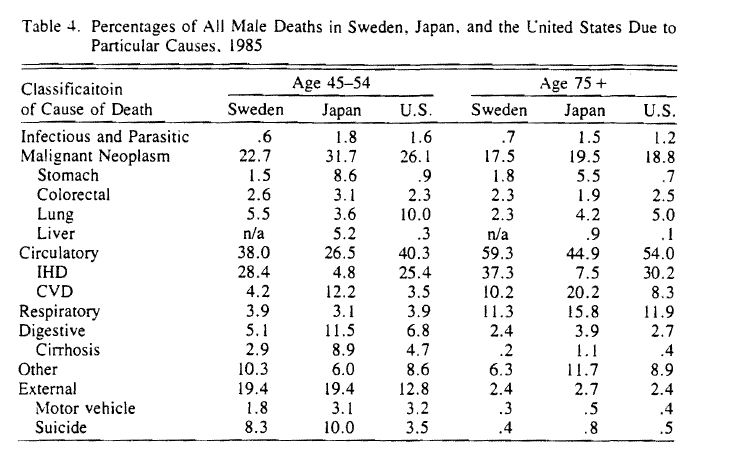 Links to other surveys
Effects of social and economic factors on mortality risk
LSOA
HRS
Trends in health and disability
How is obesity related to 
Chronic disease
Functional limitation
Survival

Optimal to link survey information with timing of mortality and cause of death
30 year perspective
Online searching and tables
Faster data release
More reliable data
Possible Improvements
Researchers want to link mortality to social and economic factors earlier in life
Can achieve that partly through survey linkages (NDI)
Mortality Followback Survey